PHI-BLAST
(Pattern Hit Initiated BLAST)
FARUK ÜSTÜNEL
0405140026
What Is phI-blast?
• PHI-BLAST is an algorithm that combines regular expression pattern with local alignments surrounding the match in protein or DNA sequences of interest.
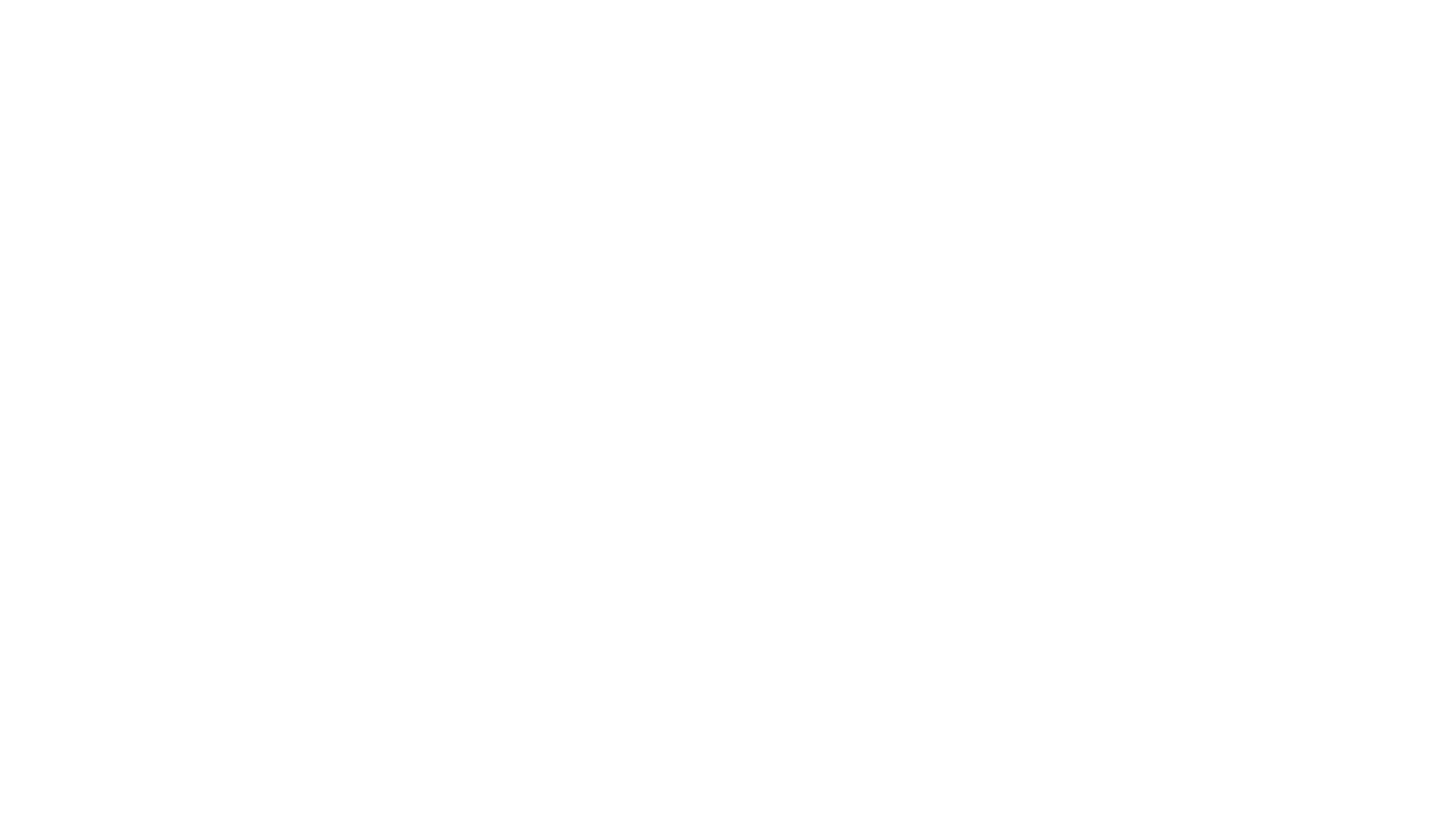 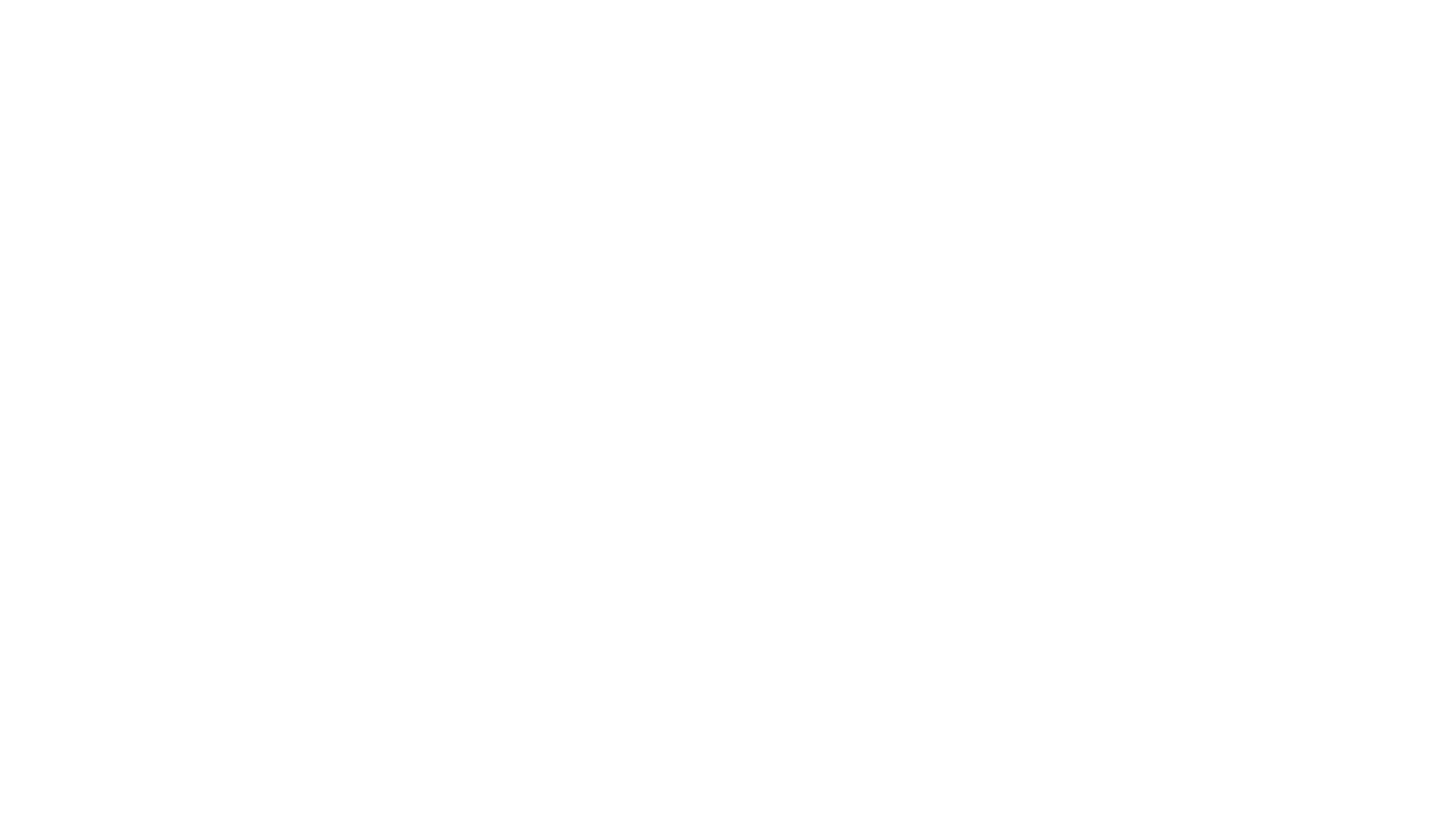 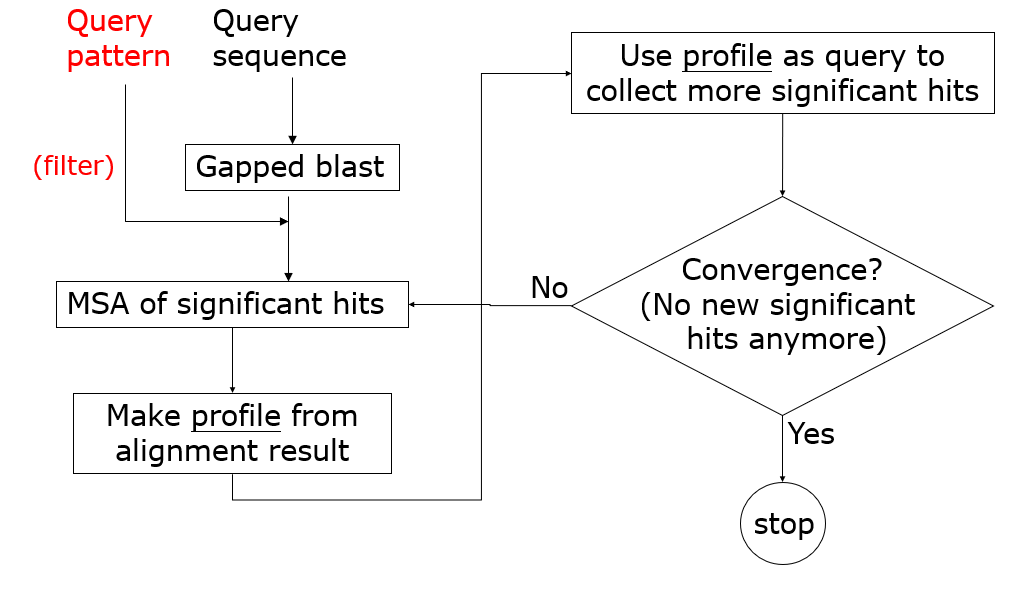 STEPS IN PHI-BLAST
MSA:
Multiple Sequence Alignment
How IT WORKS?
Given a sequence S and regular expression pattern P occurring in S,

PHI-BLAST searches for occurrence of P and also sequences homologous in the vicinity of P
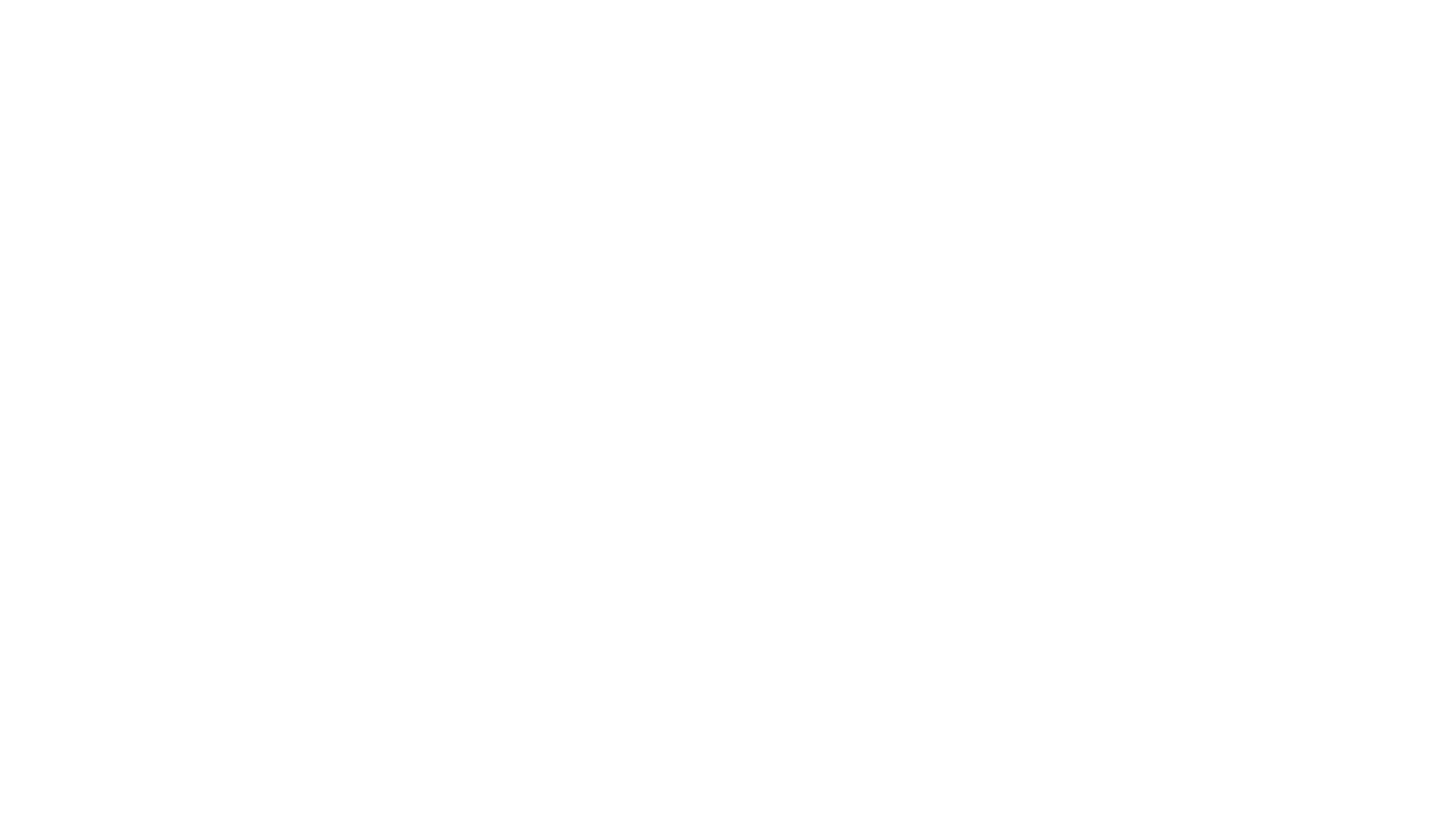 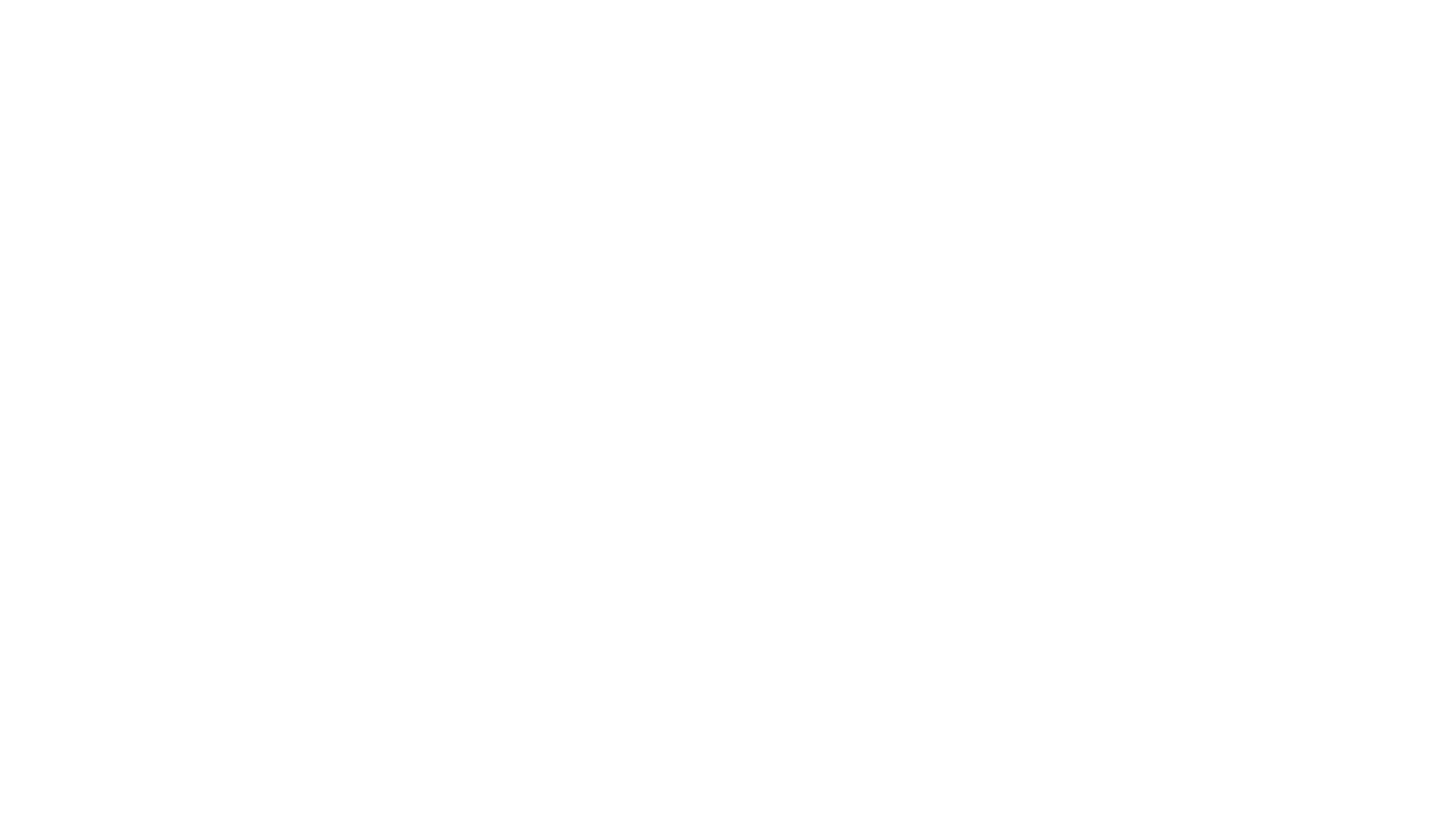 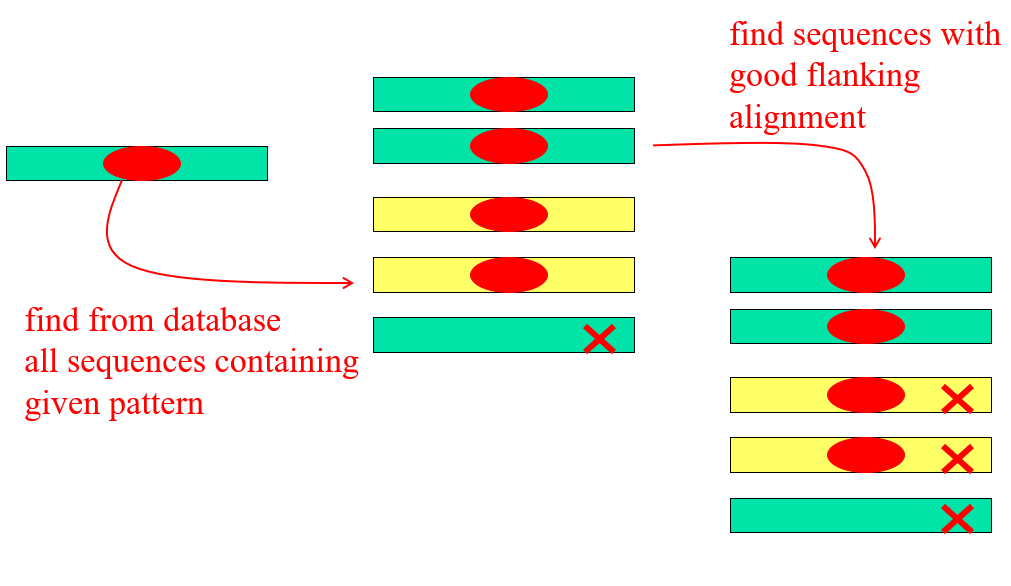 How IT WORKS?
ADVANTAGES
PHI-BLAST is integrated with Position-Specific Iterated BLAST (PSI-BLAST), so that the results of a PHI-BLAST query can be used to initiate one or more rounds of PSI-BLAST searching. 

 Databases can be searched very efficiently.
sYNTAx
The syntax for regular expression patterns follows the rules of PROSITE

PROSITE is a database which is consist of documentation entries describing protein domains, families and functional sites
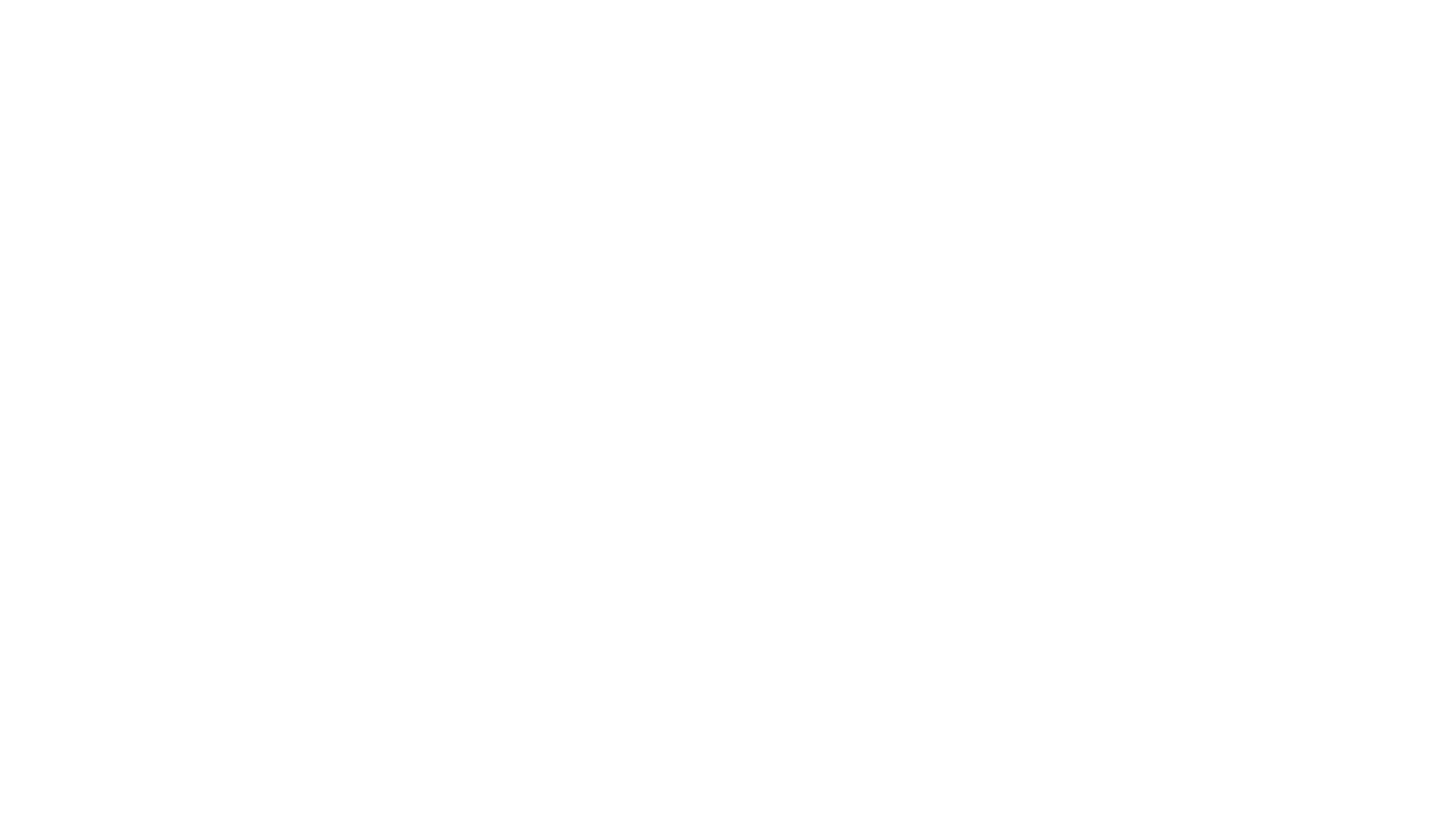 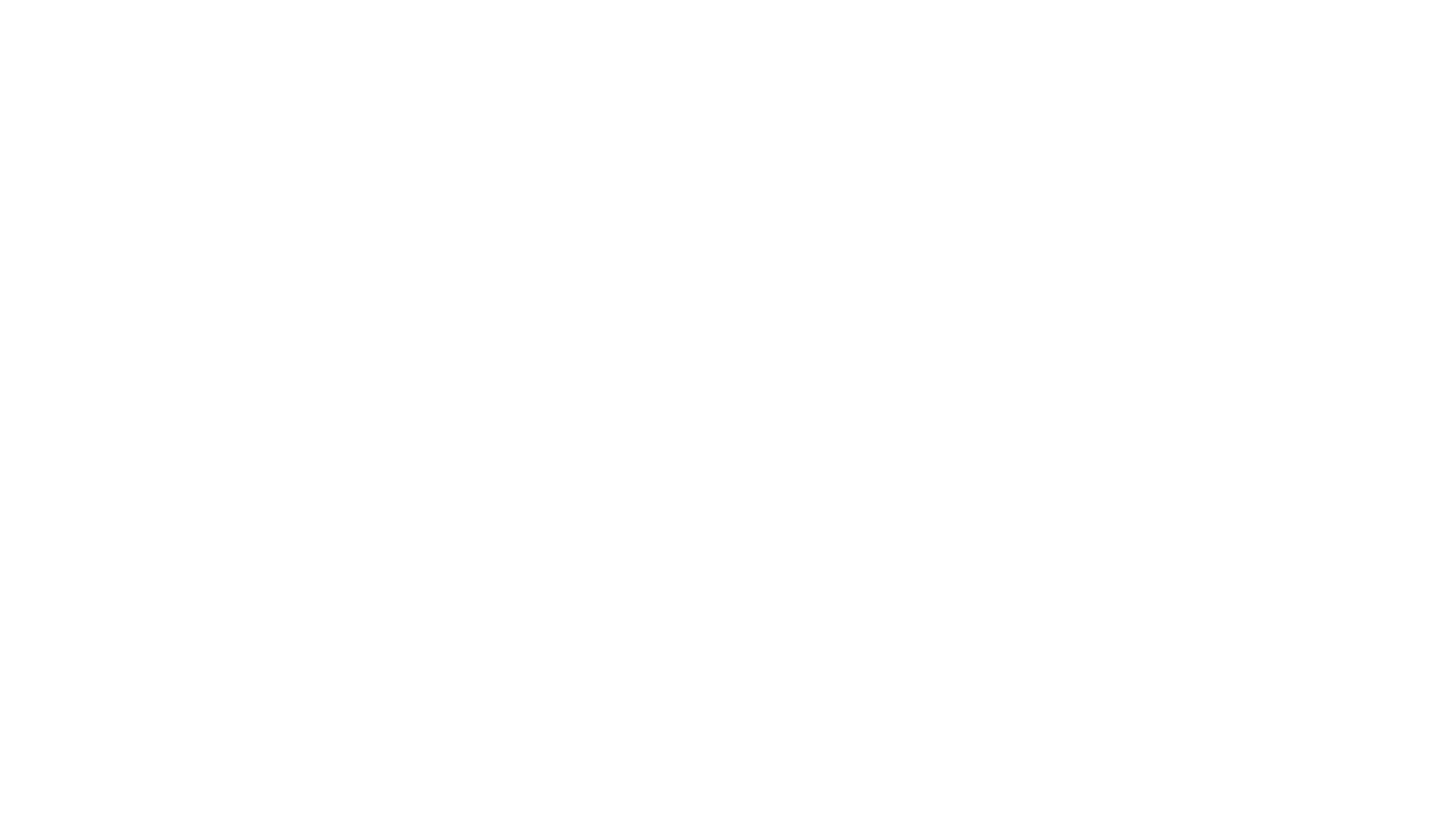 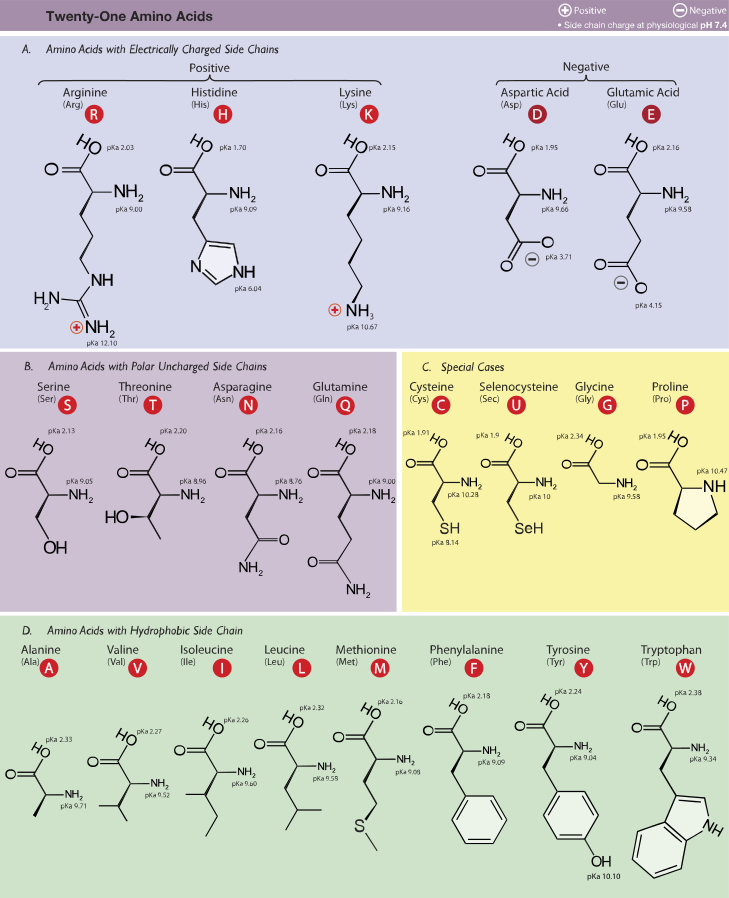 Pattern syntax used In the PROSITE database :
• The standart IUPAC one letter codes for the amino acid are used
• ‘x’   : any amino acid
• ‘[]’  : residues allowed at the position
• ‘{}’ : residues forbidden at the position
• ‘()’  : repetition of a pattern element like X(n) or X(n, m)
Examples: 
X(3) : X-X-X
X(2,4) : X-X, X-X-X, X-X-X-X
You can only use a range with X not amino acids code!
A(2,4)  is not valid!
• ‘-’   : separates each pattern element
• ‘<’  : indicated a N-terminal restriction of the pattern
• ‘>’  : indicated a C-terminal restriction of the pattern
• ‘.’   : the period ends the pattern.
Examples
[AC]-x-V-x(4)-{ED}
This pattern is translated as : 
[Ala or Cys]-any-Val-any-any-any-any-{any but Glu or Asp}
Examples
< A-x-[ST](2)-x(0,1)-V
This pattern, which must be in the N-terminal of the sequence (`<'), is translated as: 
Ala-any-[Ser or Thr]-[Ser or Thr]-(any or none)-Val
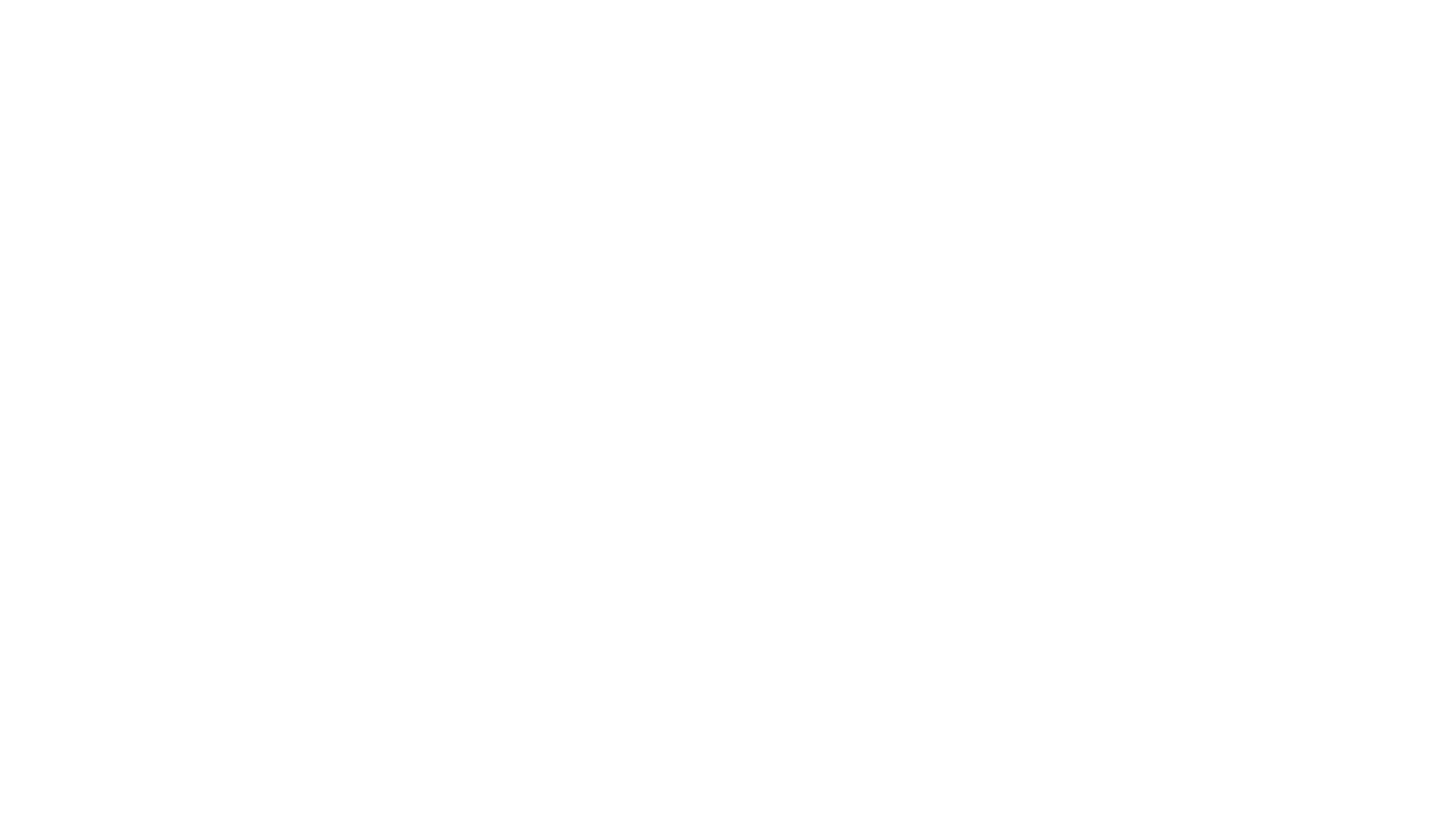 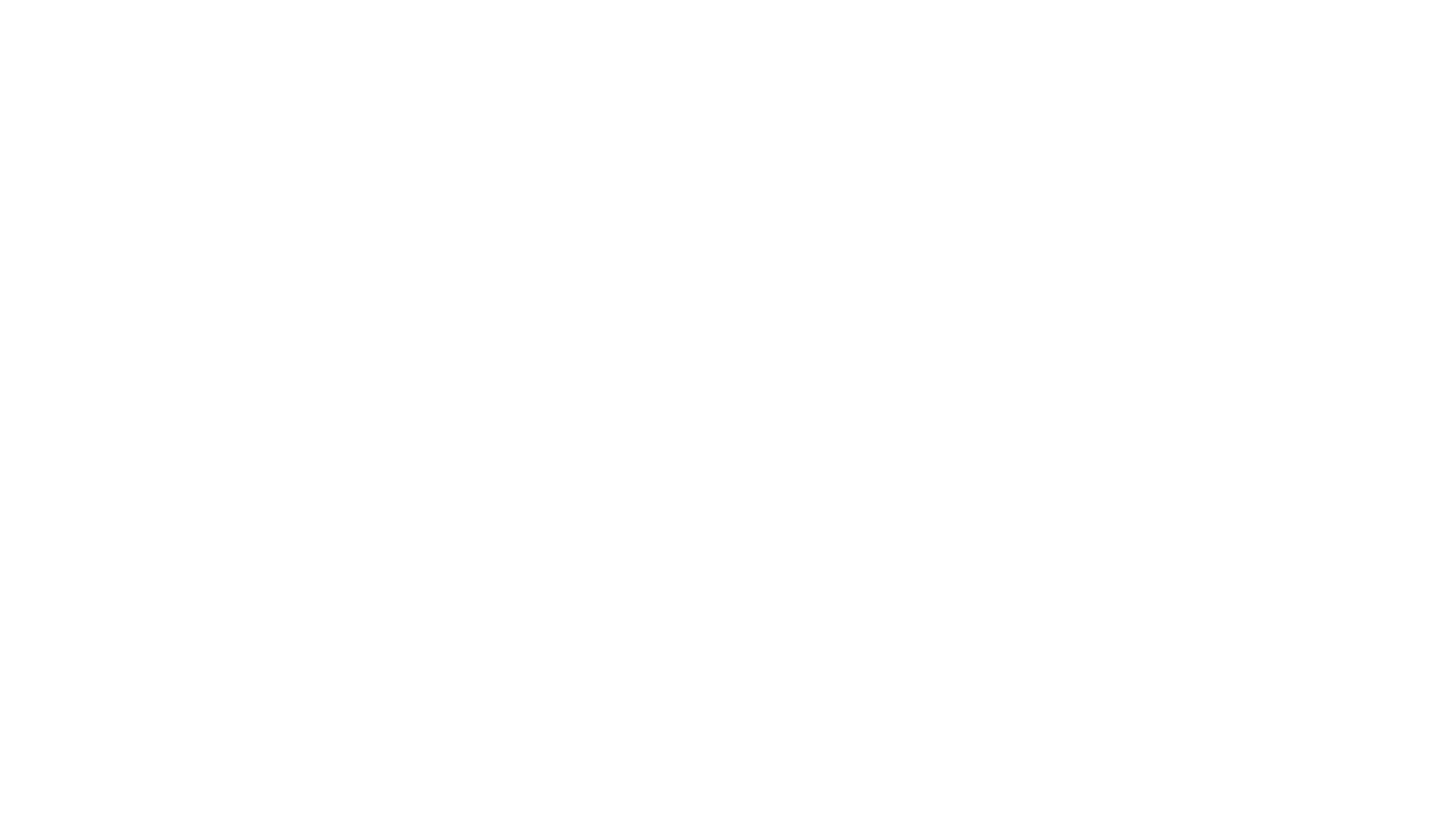 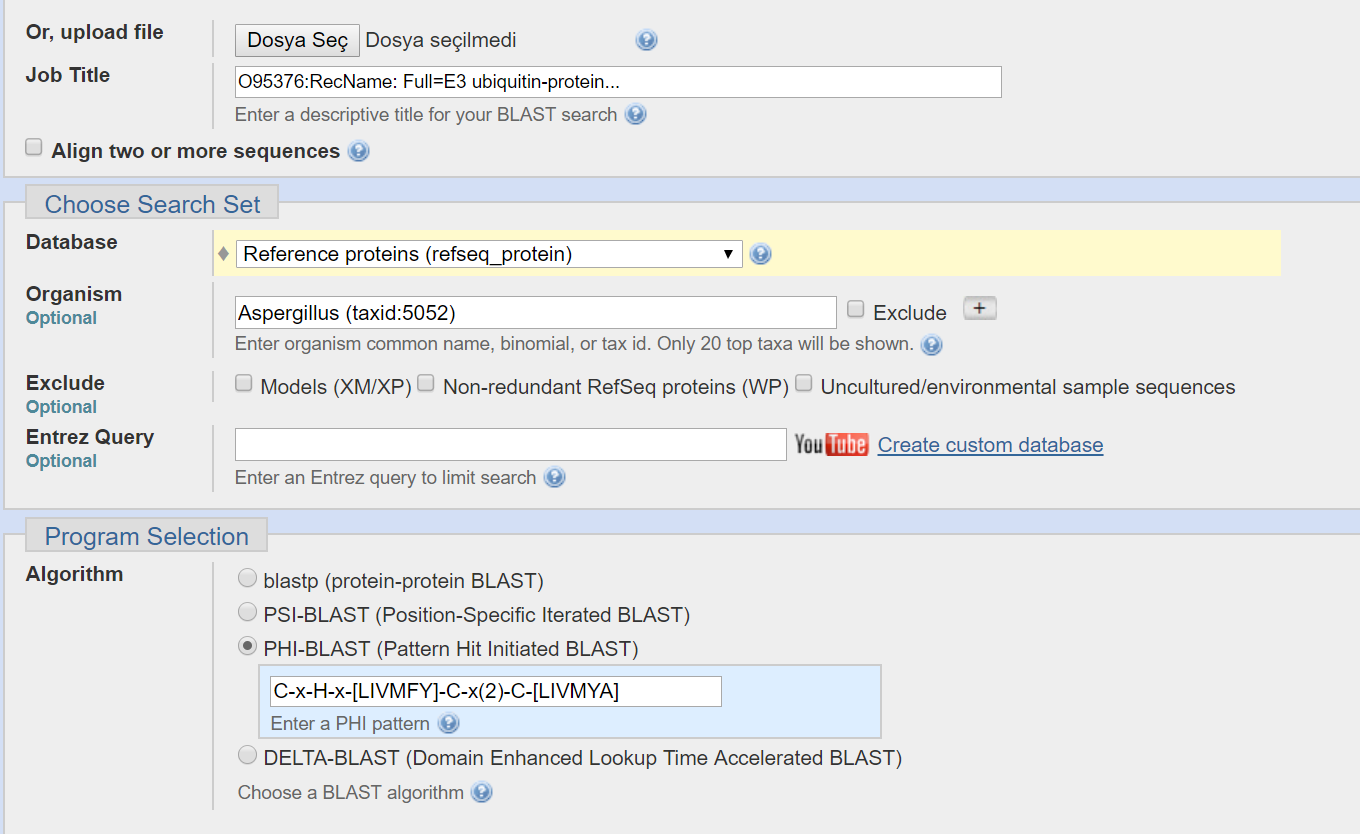 Example search
E3 Ubiquitin Ligase ARIH2 (Human)
Database: Refseq
Organism: Aspergillus
Pattern: C-x-H-x-[LIVMFY]-C-x(2)-C-[LIVMYA] (Zing Finger Motif)
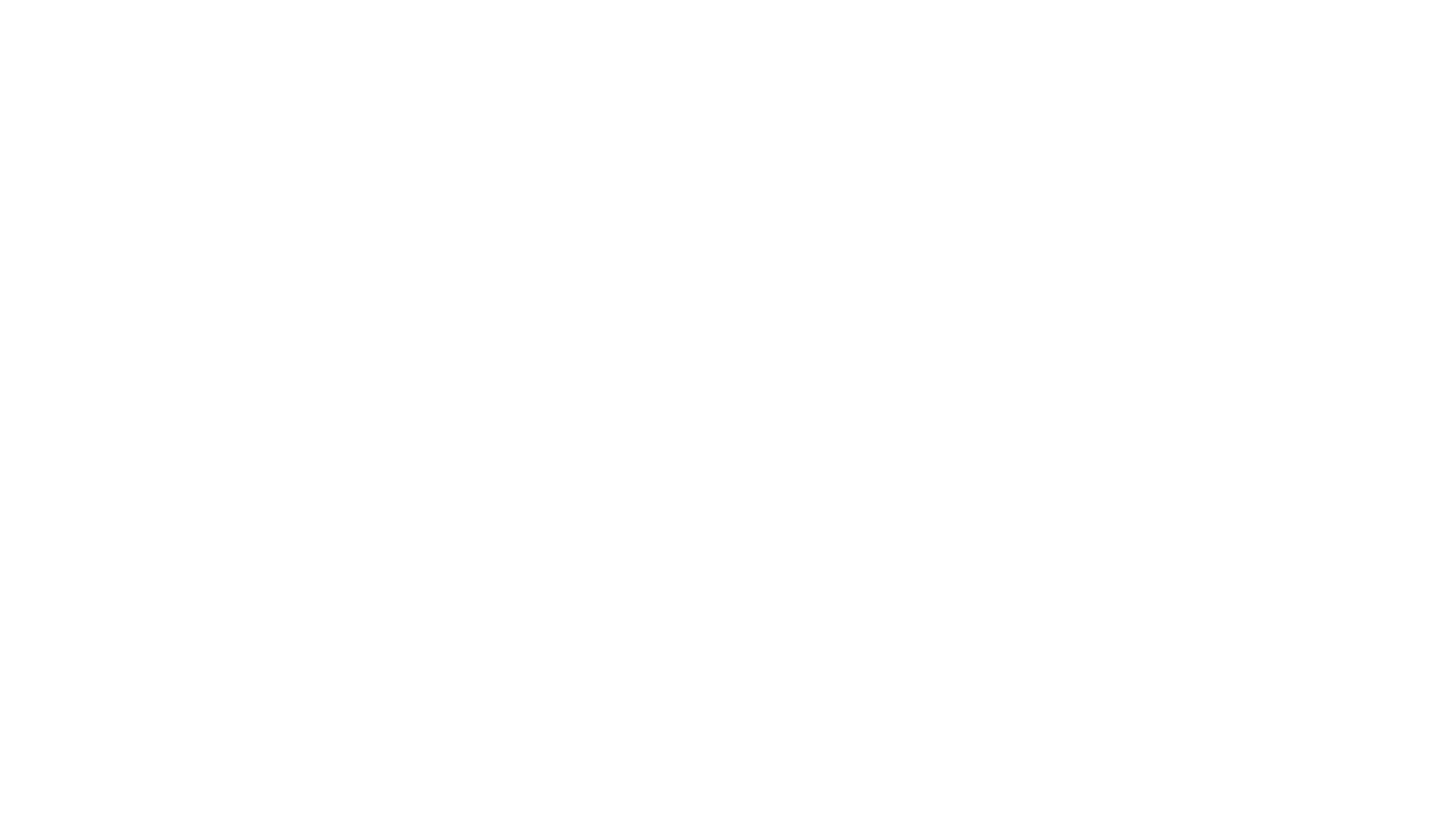 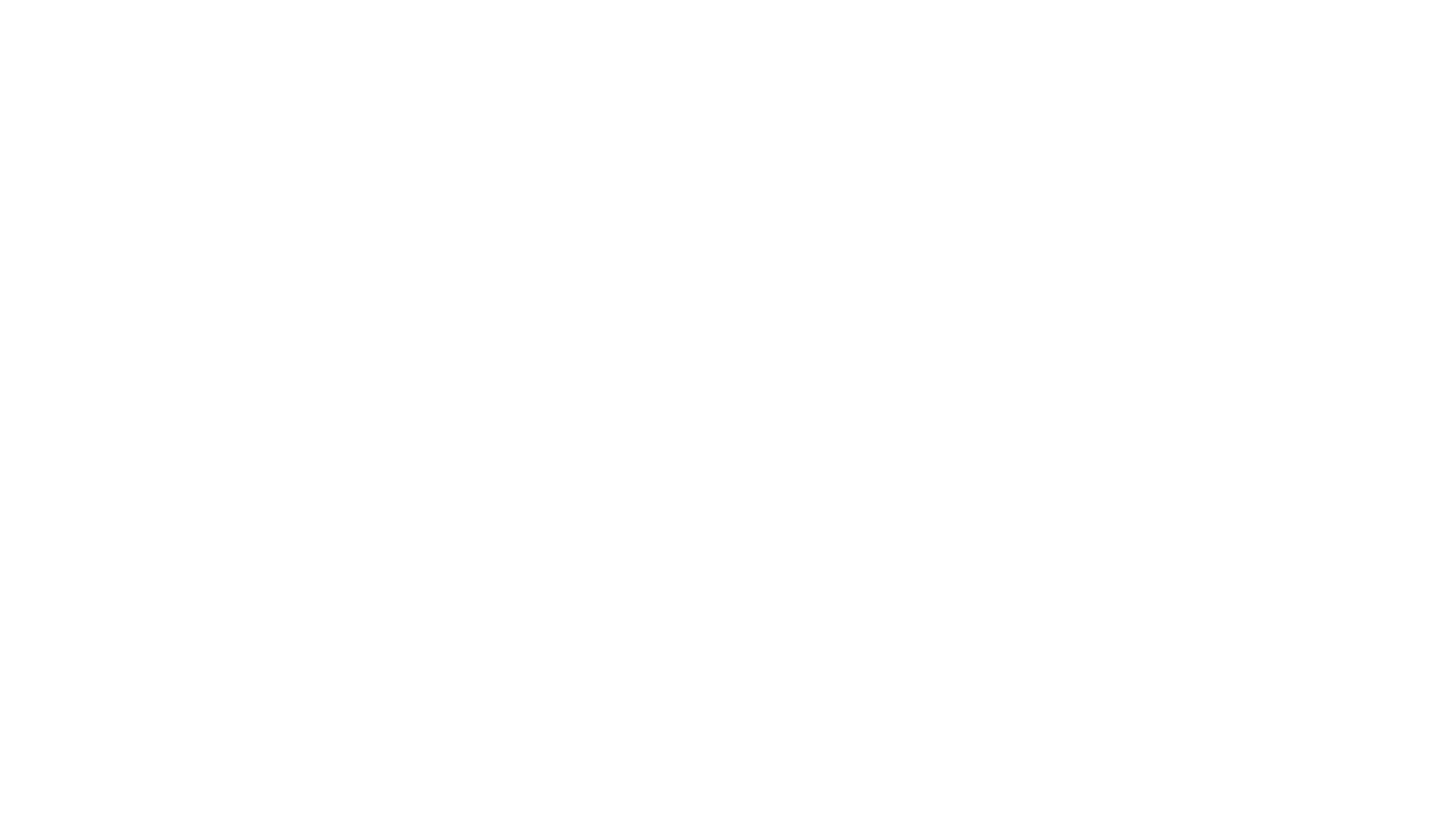 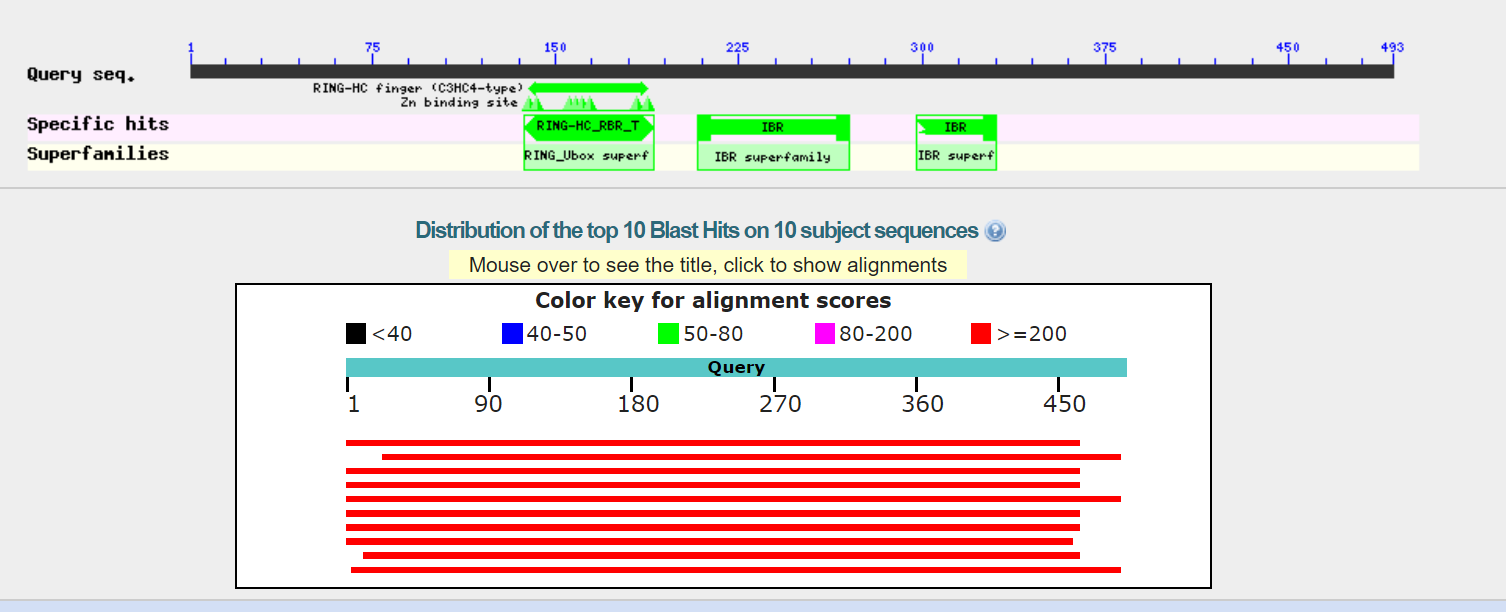 Example Search result
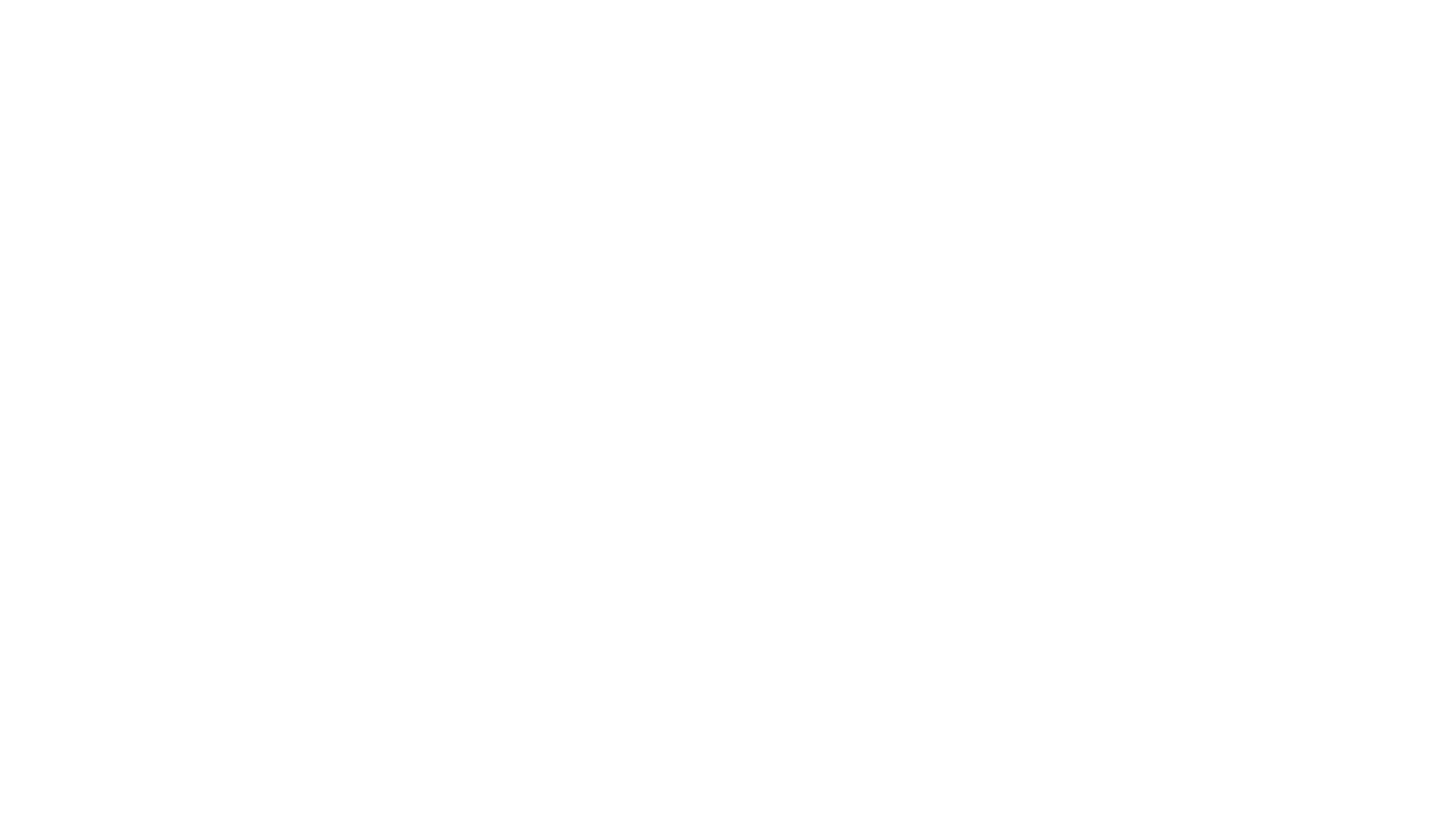 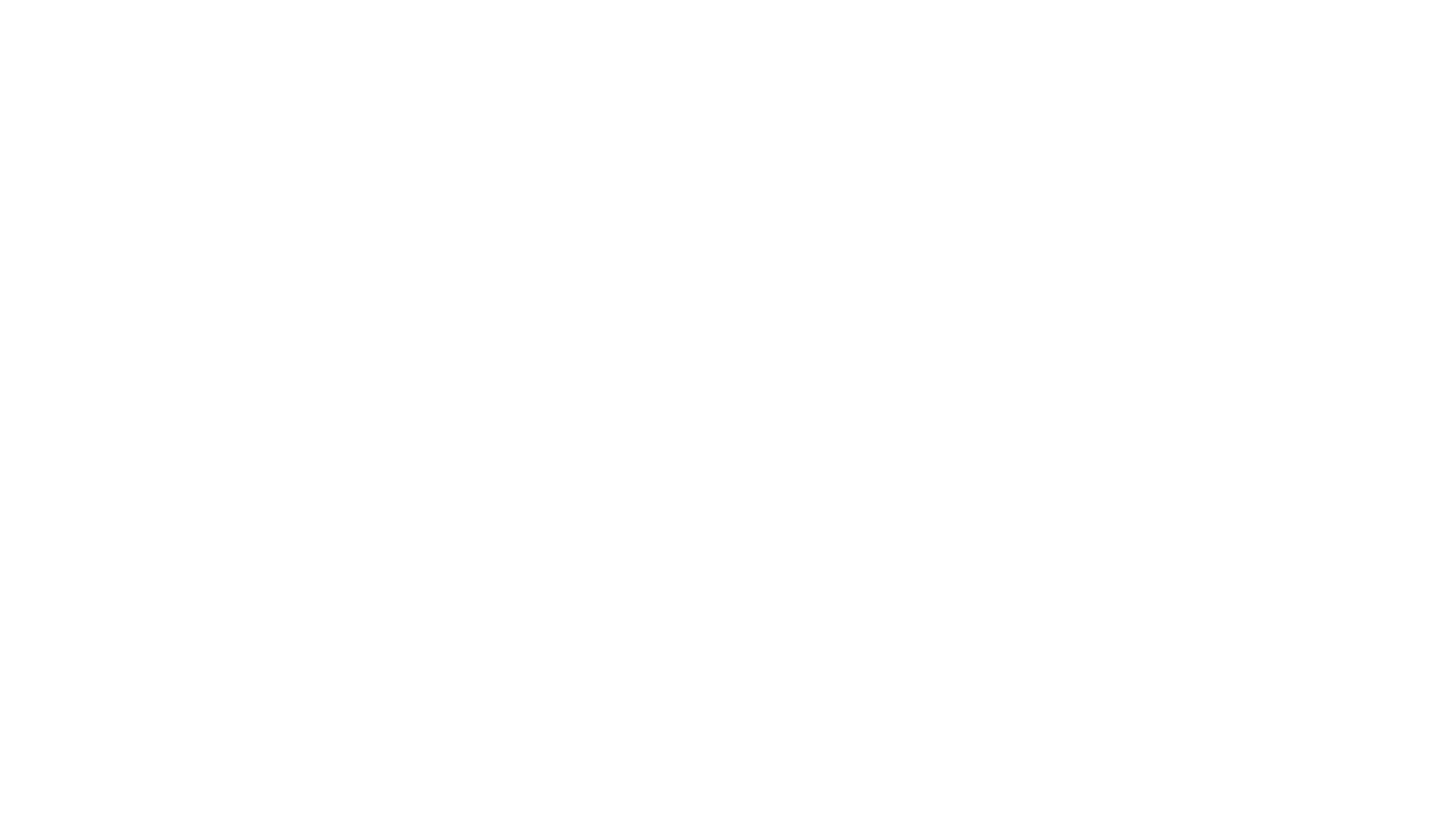 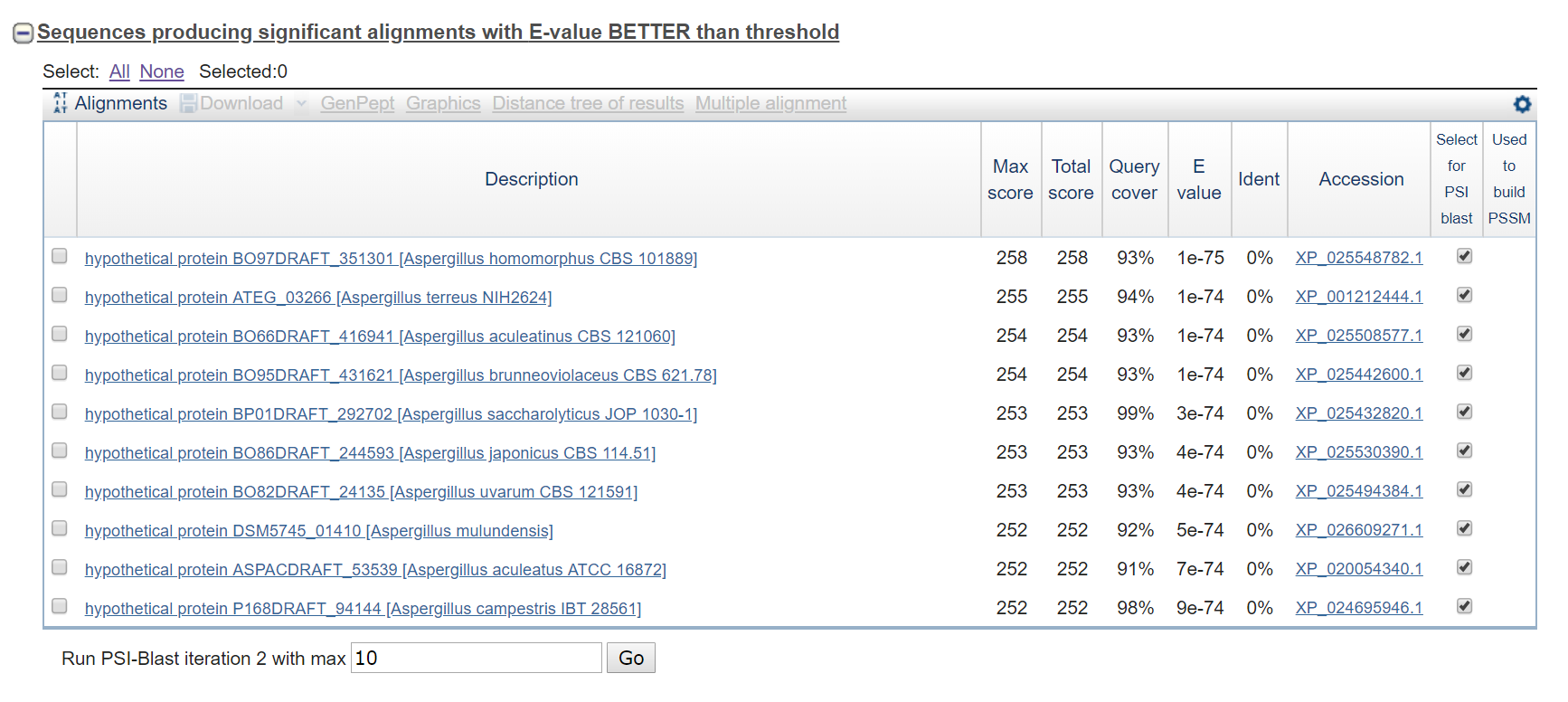 Example Search result
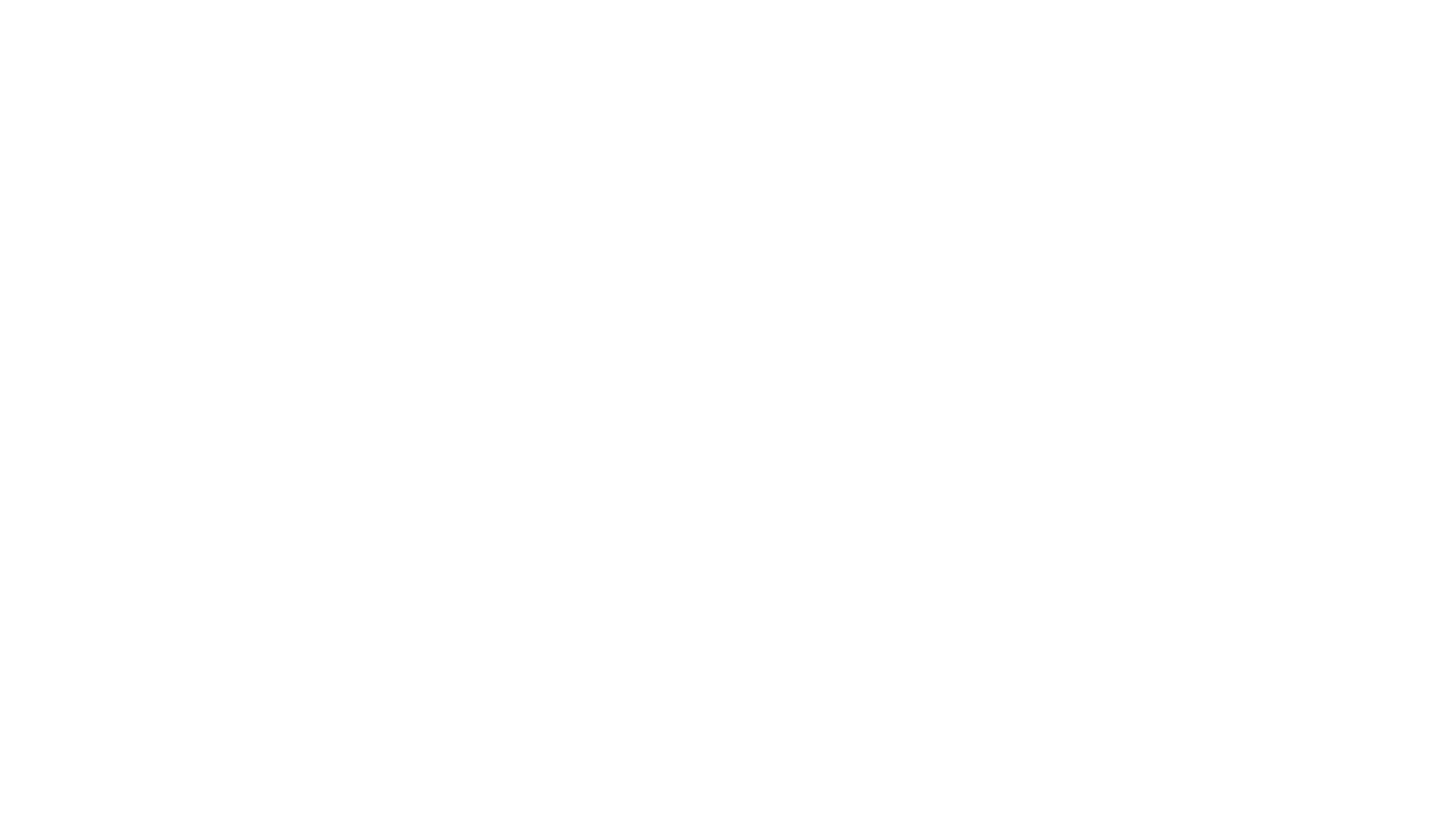 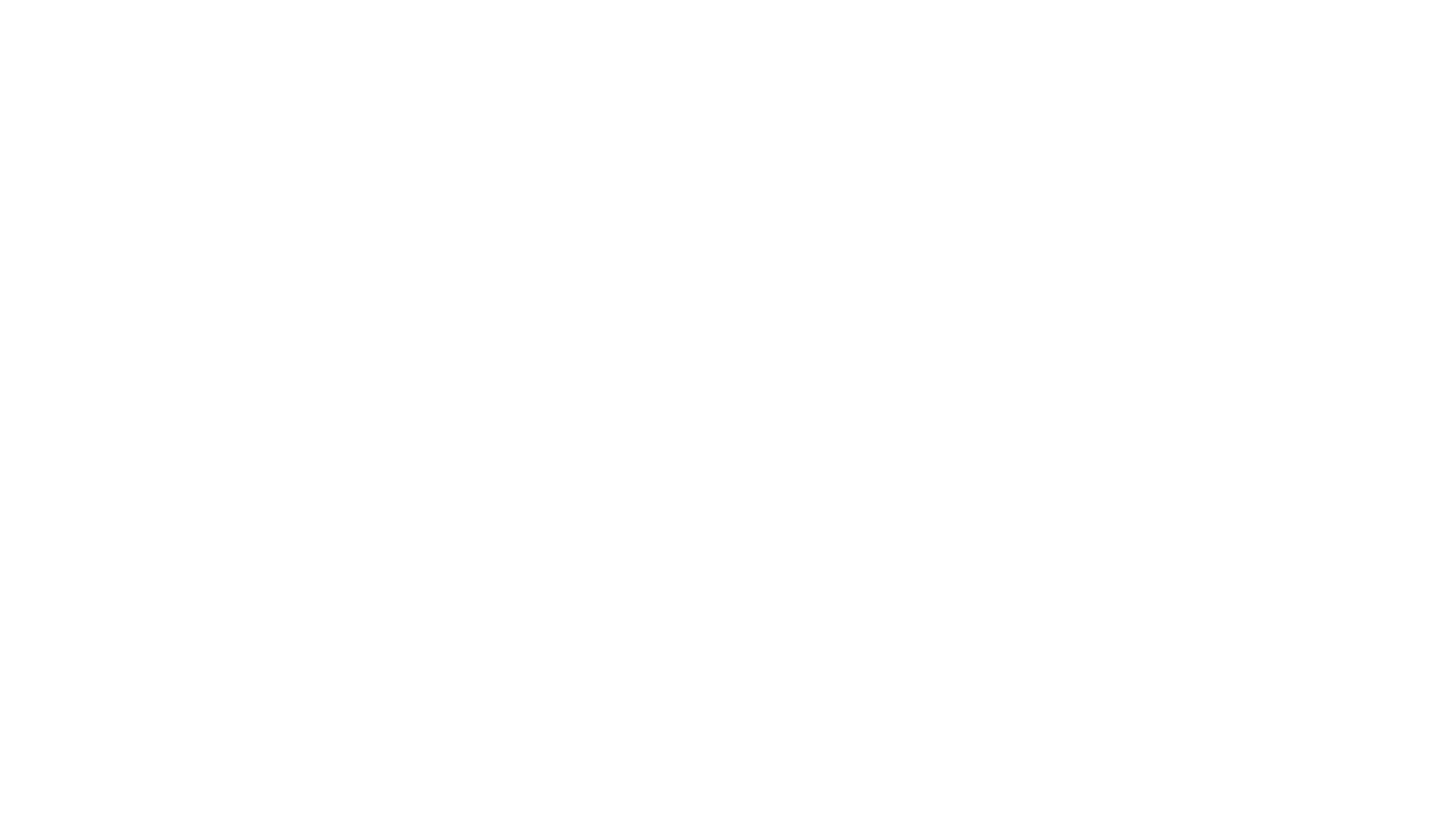 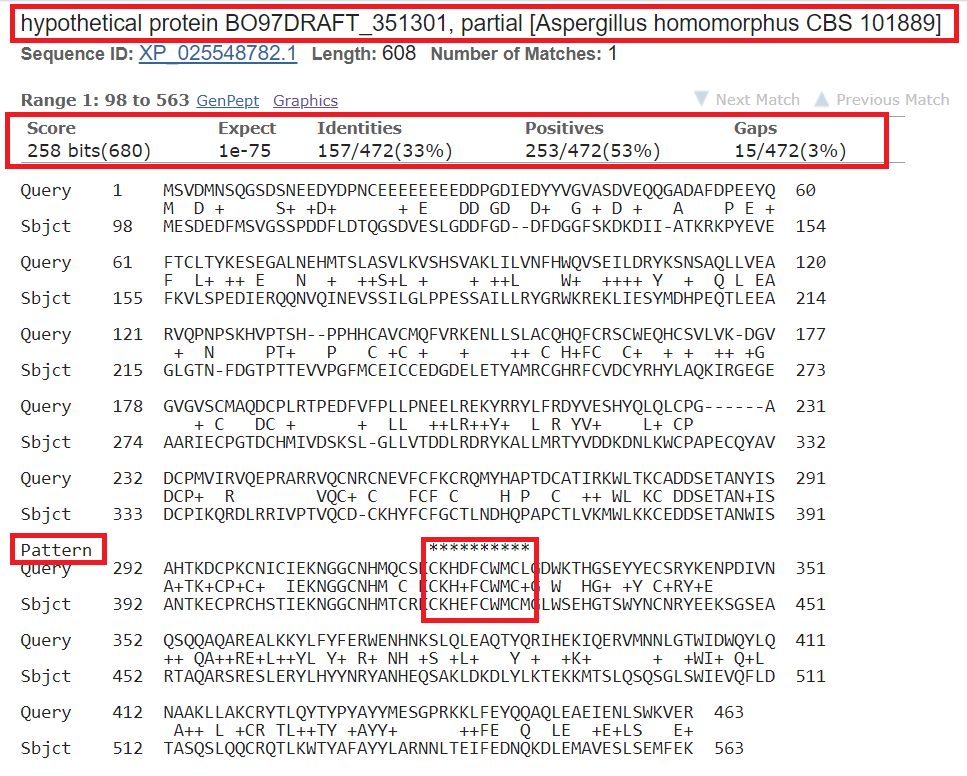 Example Search result